ATIVIDADES COM FOCO NO ACOMPANHAMENTO DAS APRENDIZAGENS
Atividade de Matemática – 9º Ano
Análise de probabilidade de eventos aleatórios:
eventos dependentes e independentes


HABILIDADE:

(EF09MA20) Reconhecer, em experimentos aleatórios, eventos independentes e dependentes e calcular a probabilidade de sua ocorrência, nos dois casos.
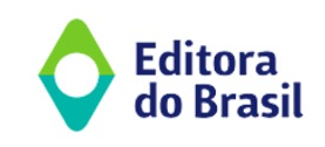 Atividade de Matemática – 9º Ano
a) Independentes 
b) Dependentes 
c) Excludentes 
d) Mutuamente exclusivos
a) Independentes 
b) Dependentes 
c) Excludentes 
d) Mutuamente exclusivos
a) 1/2 
b) 1/3 
c) 1/4 
d) 1/6
a) 1/4 
b) 1/13 
c) 1/26 
d) 1/52
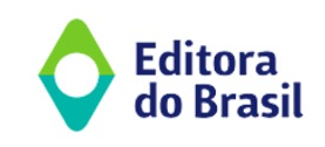 Atividade de Matemática – 9º Ano
a) 1/2 
b) 1/3 
c) 1/4 
d) 1/6
a) Independentes 
b) Dependentes 
c) Excludentes 
d) Mutuamente exclusivos
a) 1/2 
b) 1/3 
c) 1/4 
d) 1/6
a) Independentes 
b) Dependentes 
c) Excludentes 
d) Mutuamente exclusivos
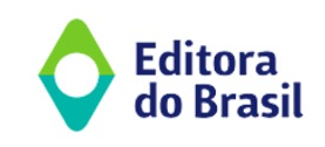 Atividade de Matemática – 9º Ano
a) 1/2 
b) 1/3 
c) 1/4 
d) 1/6
a) 1/2 
b) 1/3 
c) 1/4 
d) 4/5
a) Independentes 
b) Dependentes 
c) Excludentes 
d) Mutuamente exclusivos
a) 1/2 
b) 1/3 
c) 2/5 
d) 3/10
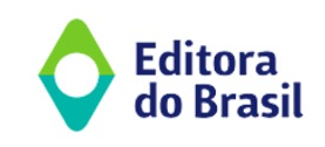 Atividade de Matemática – 9º Ano
a) 1/4 
b) 1/13 
c) 1/26 
d) 1/52
a) Independentes 
b) Dependentes 
c) Excludentes 
d) Mutuamente exclusivos
a) 1/2 
b) 1/3
c) 2/5 
d) 1/5
a) Independentes 
b) Dependentes 
c) Excludentes
d) Mutuamente exclusivos
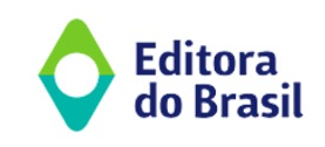 Atividade de Matemática – 9º Ano
a) 2/5 
b) 1/2 
c) 3/5 
d) 4/5
a) 1/2 
b) 1/3 
c) 3/10 
d) 7/10
a) Independentes 
b) Dependentes 
c) Excludentes 
d) Mutuamente exclusivos
a) 1/4 
b) 1/13 
c) 1/26 
d) 1/52
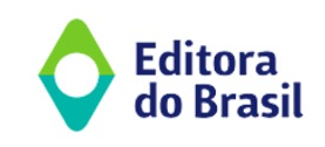 Atividade de Matemática – 9º Ano
Considerando apenas o que essas sentenças dizem, estão apontadas, respectivamente, uma sequência de eventos dependentes e uma sequência de eventos independentes em:
I e II.
III e IV.
I e IV.
III e II.
III e I.
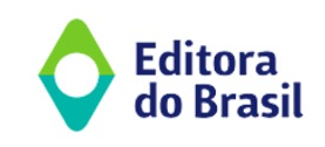 Atividade de Matemática – 9º Ano
Com base nisso, calcule a quantidade total de turmas de língua estrangeira estará disponível nesta escola. Responda se seu cálculo envolveu eventos dependentes ou independentes.
11 turmas. Eventos dependentes.
48 turmas. Eventos dependentes.
16 turmas. Eventos dependentes.
19 turmas. Eventos independentes.
40 turmas. Eventos independentes.
1° toque - Recepção do saque: Júlia B. (ponteira), Ana Cristina (ponteira), Natinha (líbero).
2° toque - Levantamento: Macris (levantadora).
3° toque - Ataque: Kisy (oposta), Carol (central), Júlia B. (ponteira), Ana Cristina (ponteira).
A partir disso, o técnico calculou a probabilidade que a jogadora Ana Cristina tem de receber o saque e atacar e encontrou o valor de:
8,3%.
10,5%.
12,6%.
14,7%.
25,0%.
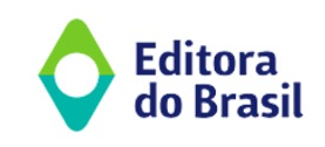